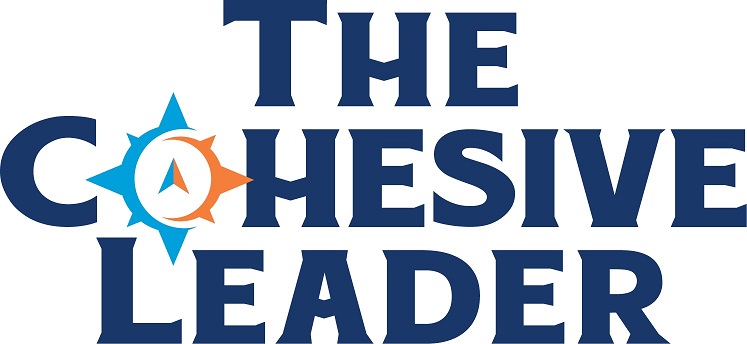 POWERup
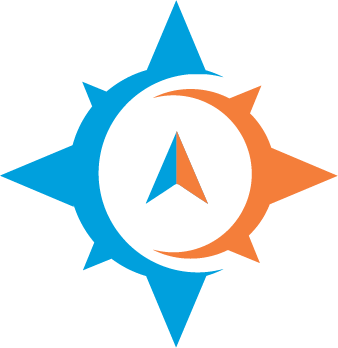 Your Leadership
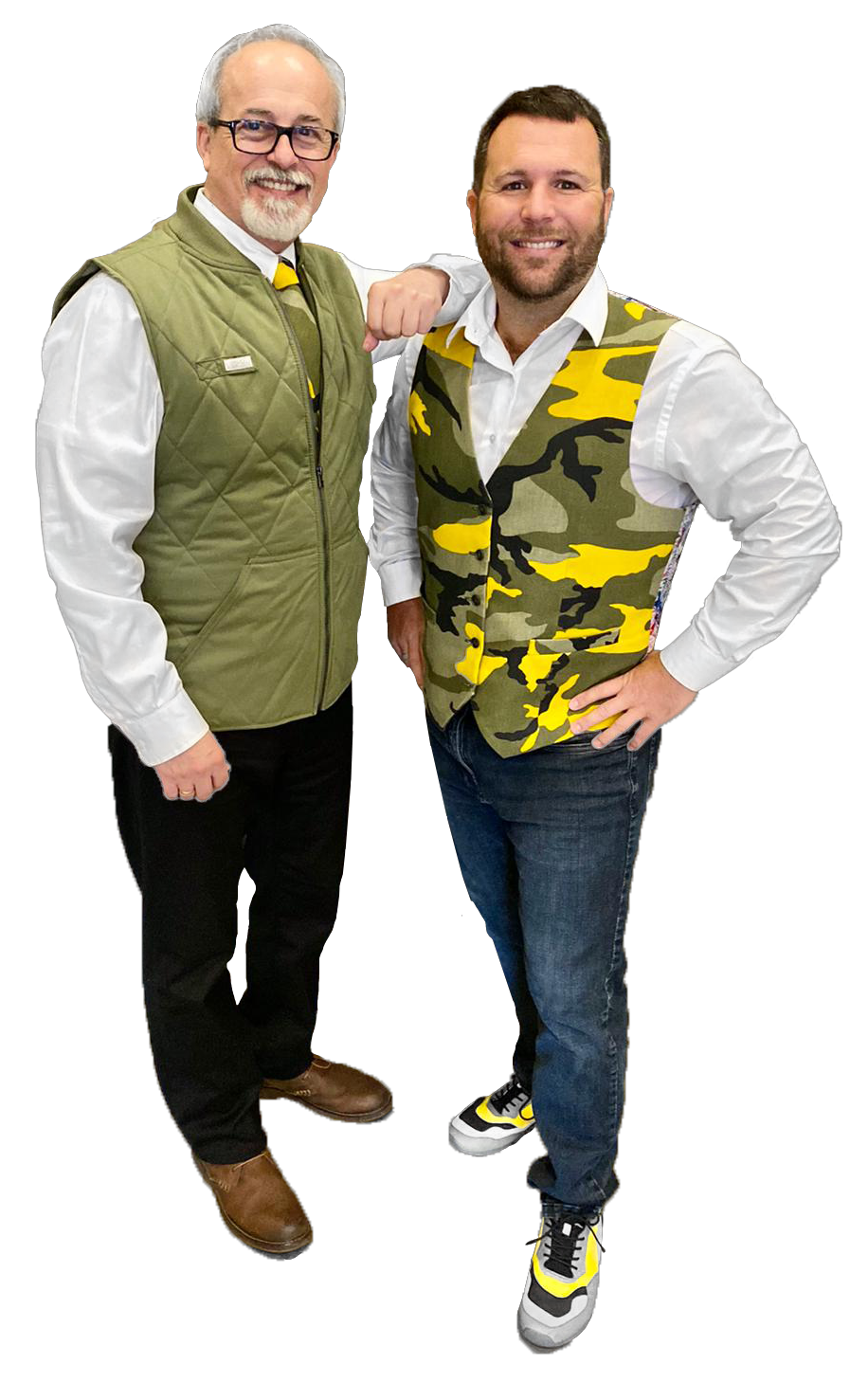 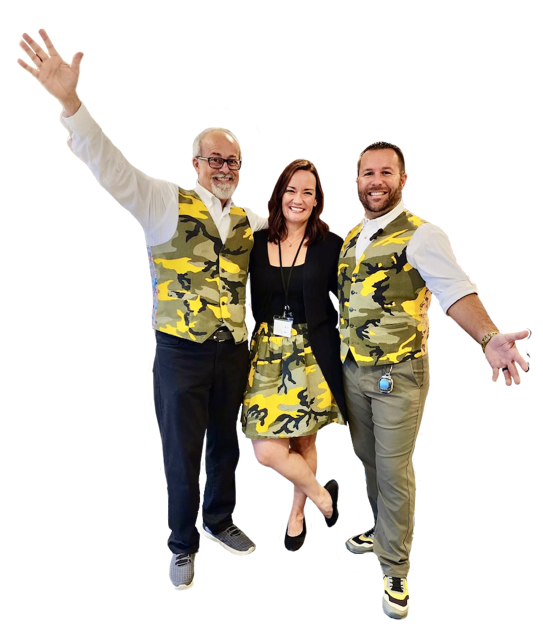 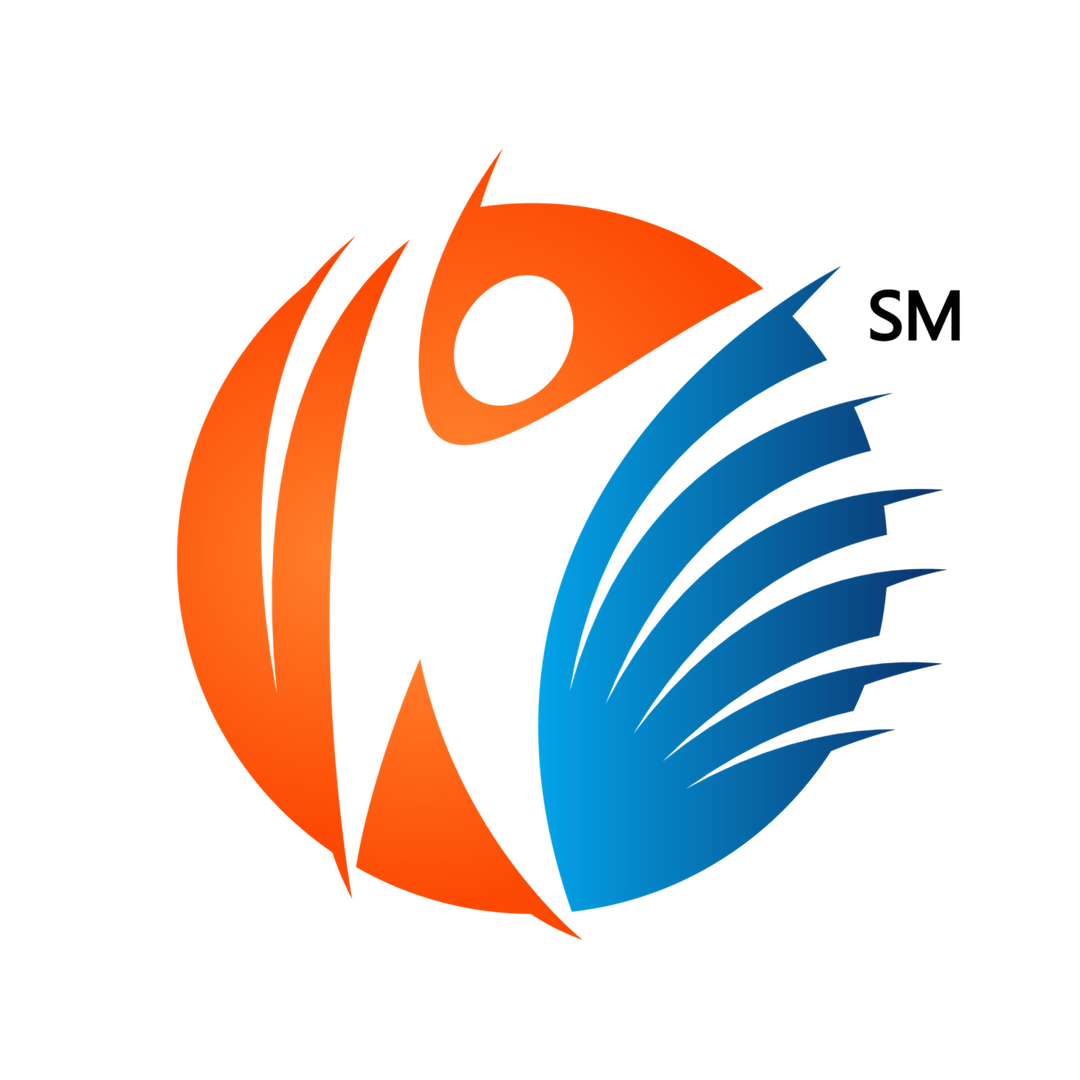 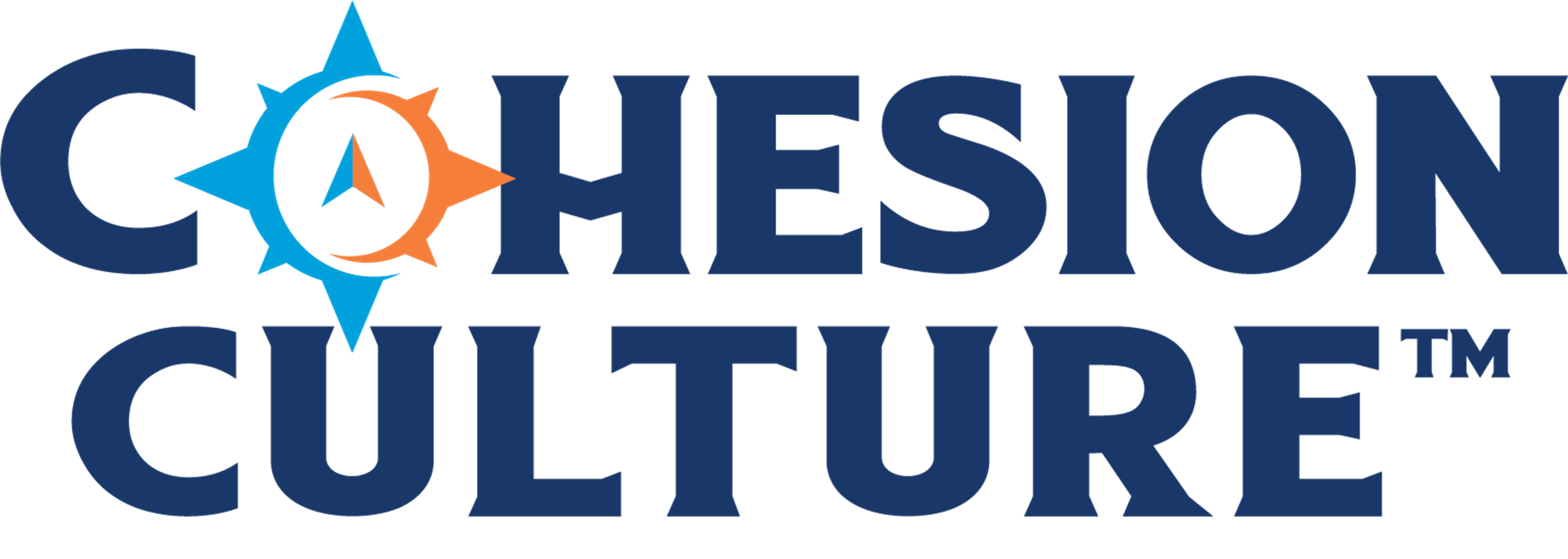 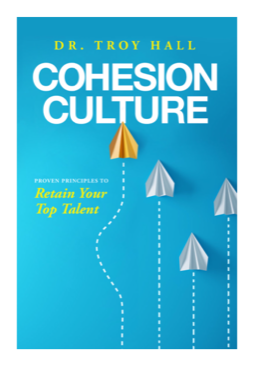 @DrTroyHall
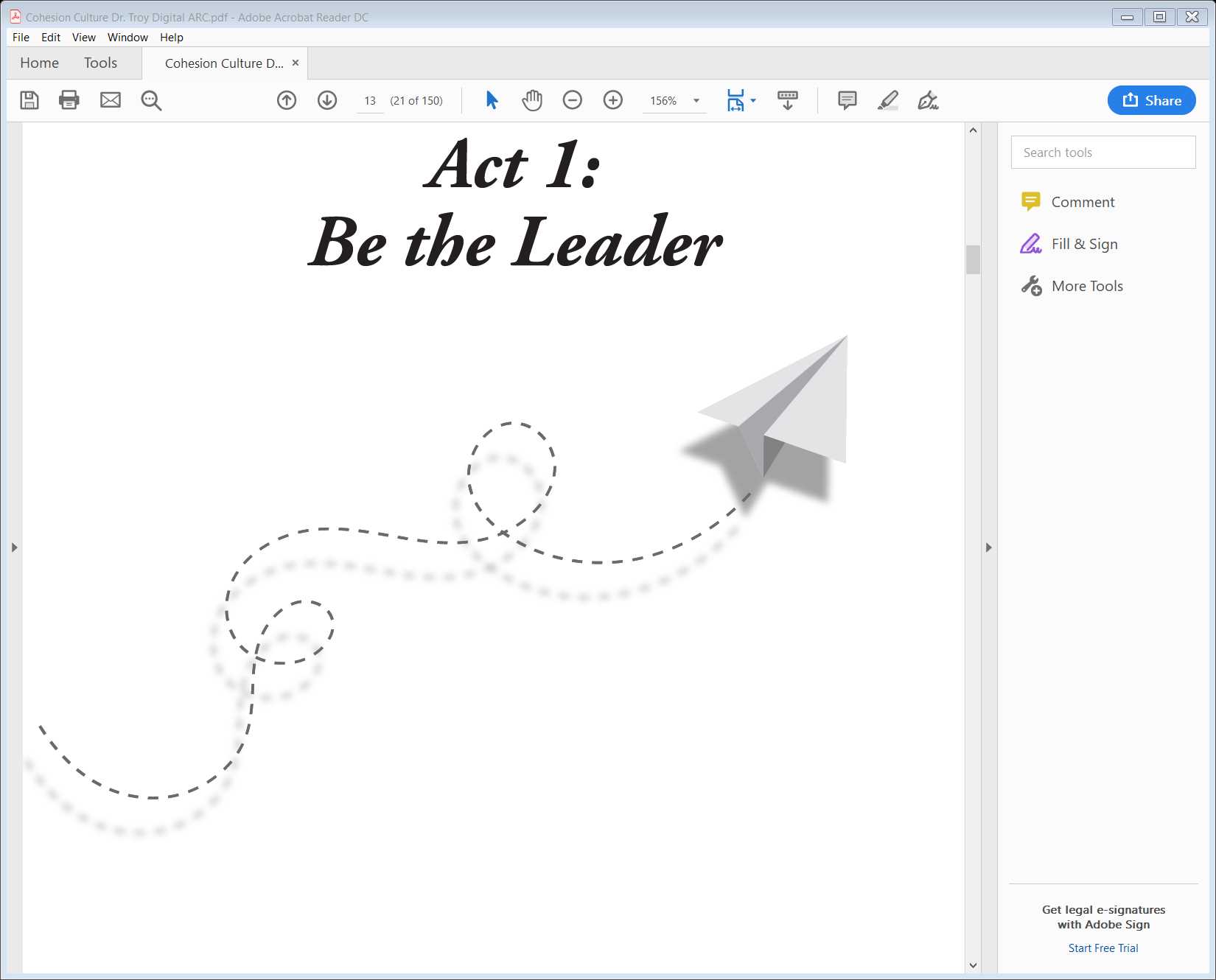 Cohesion 
Culture™ Crew
Dr. Troy. Karmen Zabron. Ben-Jamin Toy


info@CohesionCulture.net

CohesionBooks.com
#1
ORDER ON AMAZON
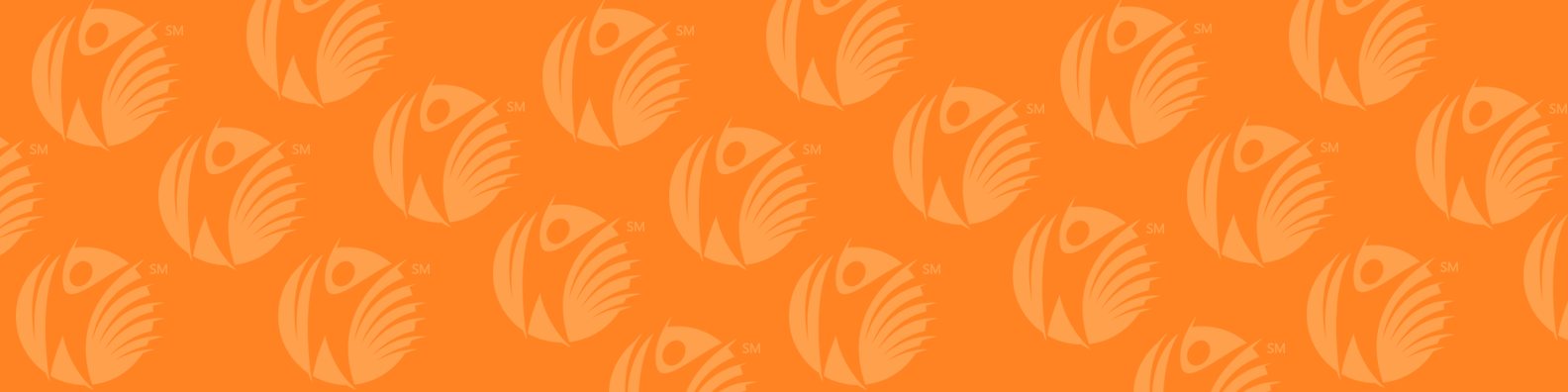